История  Бумаги.
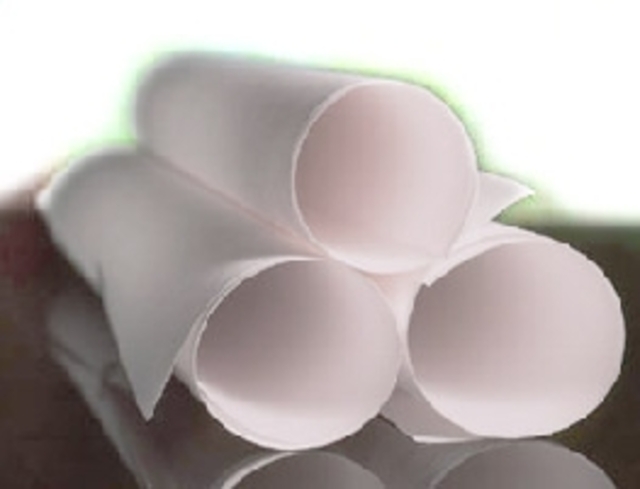 Презентацию составила:
Воспитатель 1категории
Резник Ирина Викторовна.
Письмо в картинках.            Узелковое письмо.
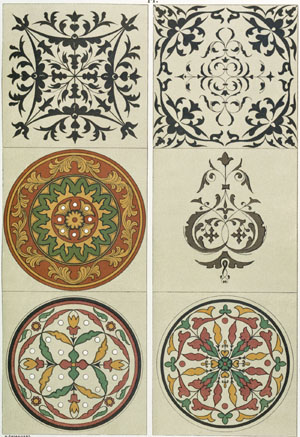 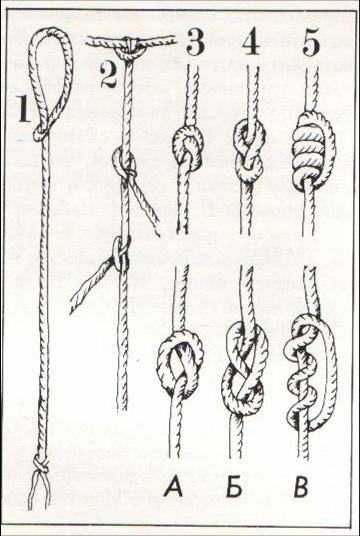 Одни народы писали на сырых глиняных плитках, другие на дощечках, залитых воском на них буквы выдавливали острой палочкой.
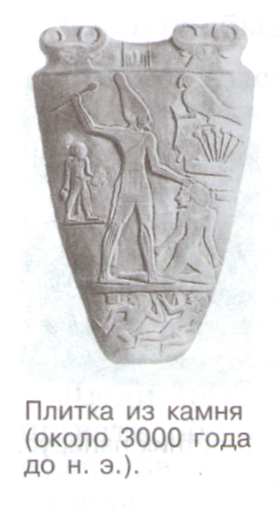 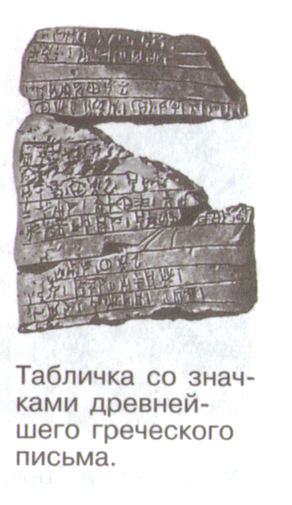 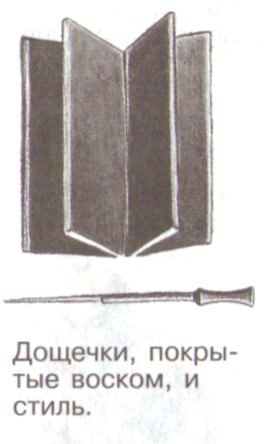 Некоторые писали на пальмовых листьях.
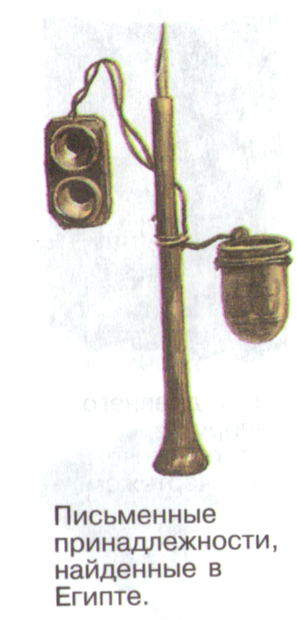 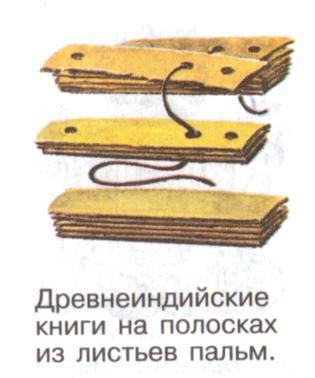 Бамбуковая книга.
Сами книги выглядели  совсем не так, как наши. Во времена Конфуция писали на узеньких дощечках из расщепленного бамбука. Тонкую кисточку или палочку обмакивали в чёрную тушь  и наносили иероглифы сверху вниз. Связка бамбука и была древнекитайской книгой.
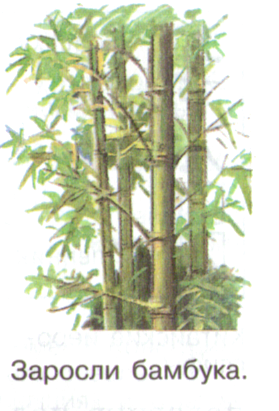 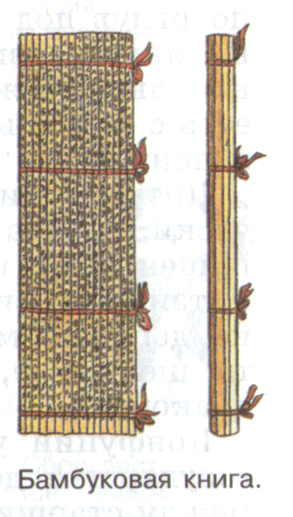 Пергамен.
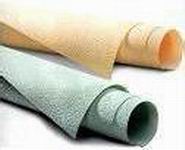 Папирус
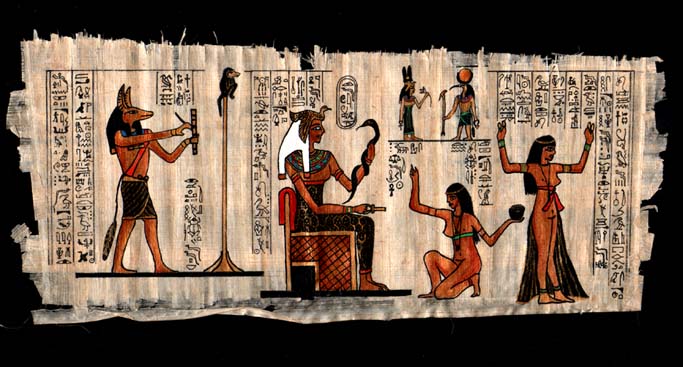 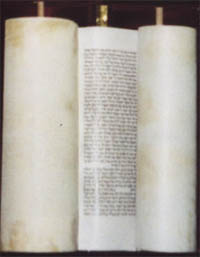 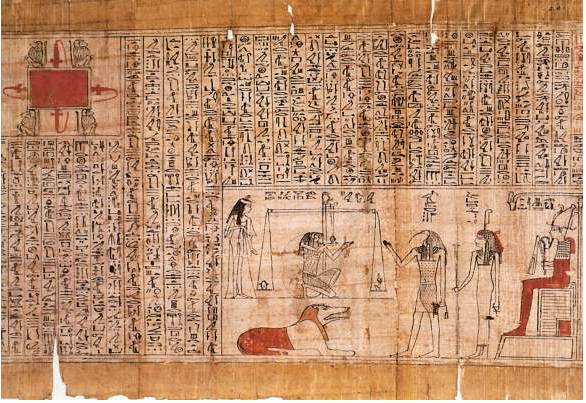 Изготовление бумаги в Древнем Китае
Великие изобретения Китая:

 бумага;
 книгопечатание;
 компас;
 порох;
 шелк;
 фарфор и т.д.
Первый изготовитель бумаги Цай Лунь – 105 г. н.э.
Сырье для получения бумаги:
 коконы шелкопряда;
 тростник и бамбук;
 старые рыболовные сети;
 волокна тутового дерева.
Изготовление бумаги вДревнем Китае
Бамбук расщепляли и замачивали с известью
Полученную массу    вываривали
Из массы формовали лист
Готовые листы бумаги сушили
НИКОЛАЕ– ПАВЛОВСКАЯ БУМАЖНАЯ ФАБРИКА
Современное производство бумаги.Байкальский  целлюлозный - бумажный  комбинат
Современная бумагоделательная машина.
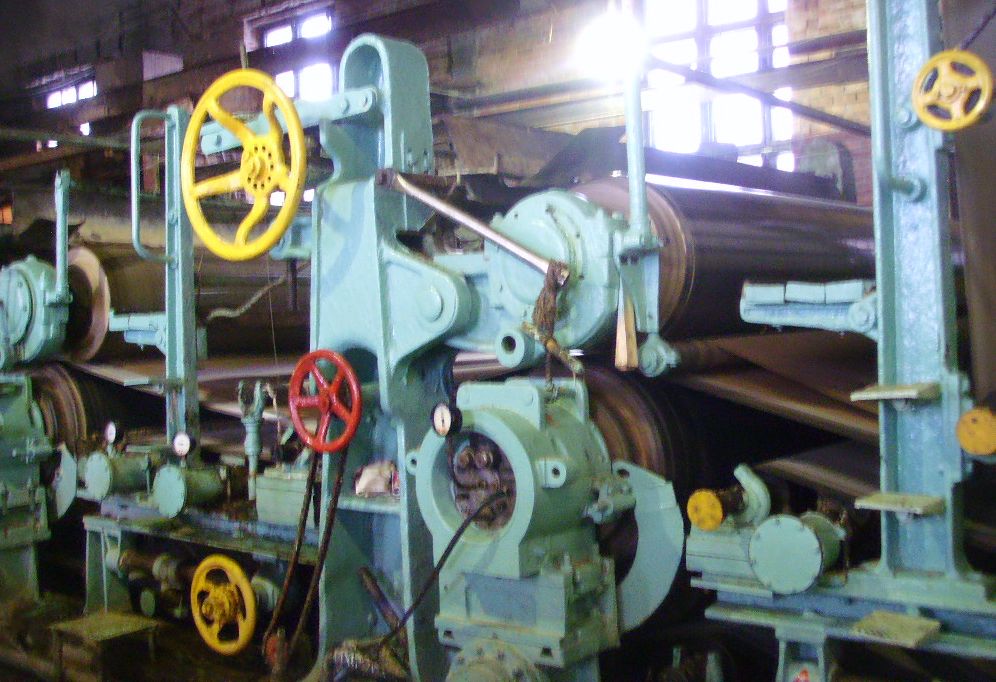 Виды бумаги делятся на 11классов:
для печати;
для письма;
чертежно –рисовальная;
электроизоляционная;
папиросная;
впитывающая;
бумага для аппаратов;
светочувствительная;
переводная;
промышленно техническая;
оберточная
Современное производство бумаги
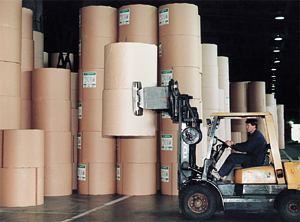 Применение бумаги.
Из  бумаги изготавливают: газеты, книги, деньги, тетради, туалетную бумагу, салфетки, картон и многие другие товары.
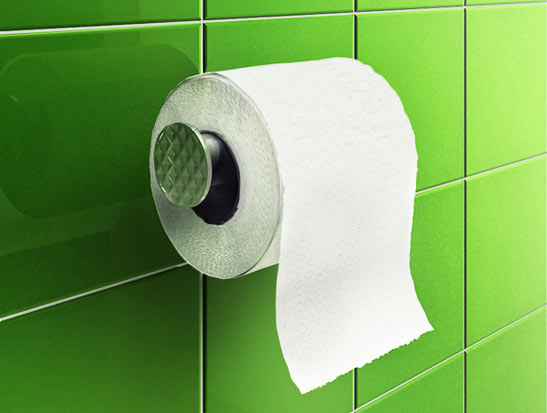 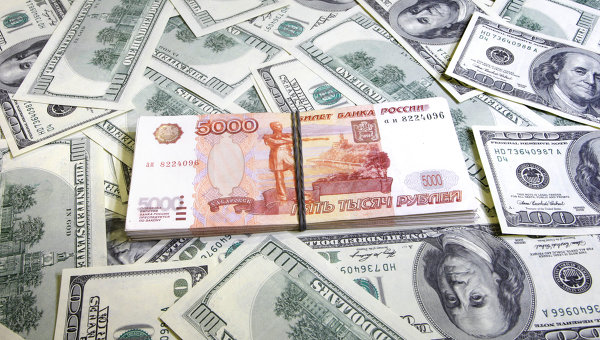 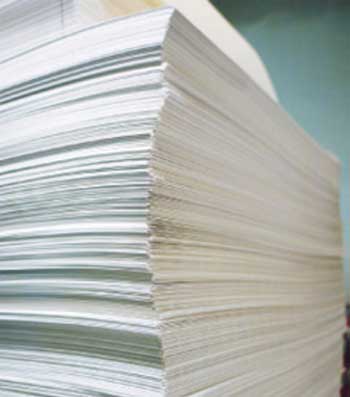 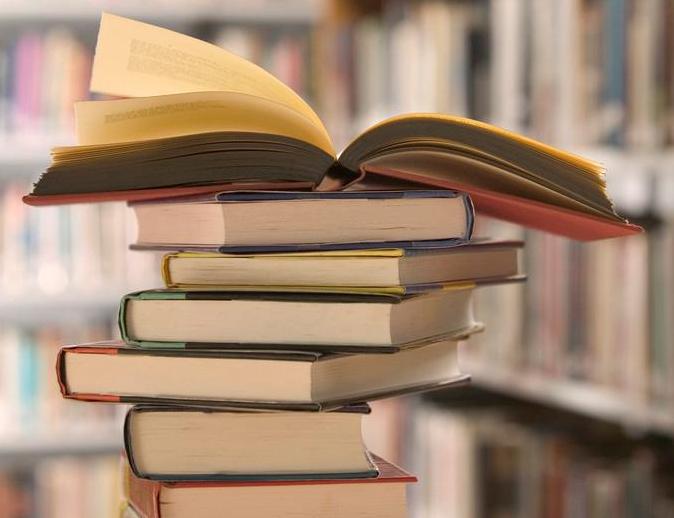 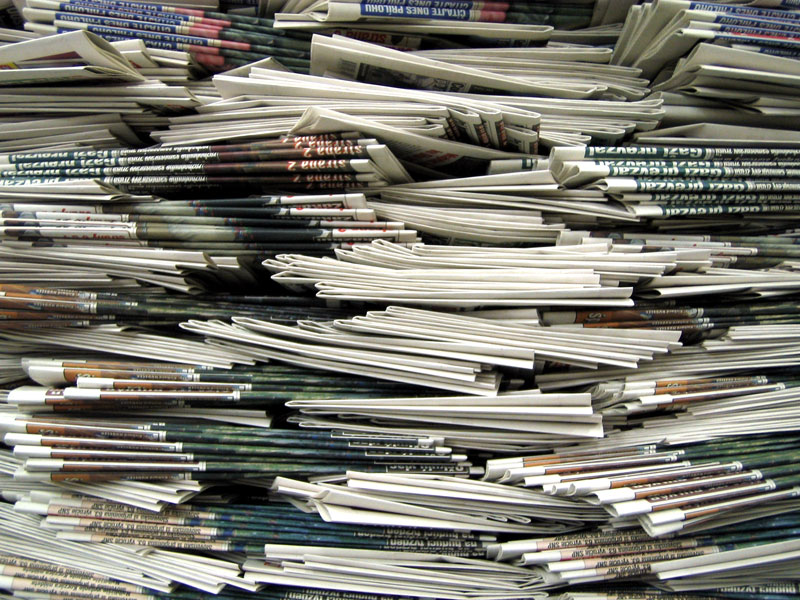 Макулатура – бережет наши леса!!!
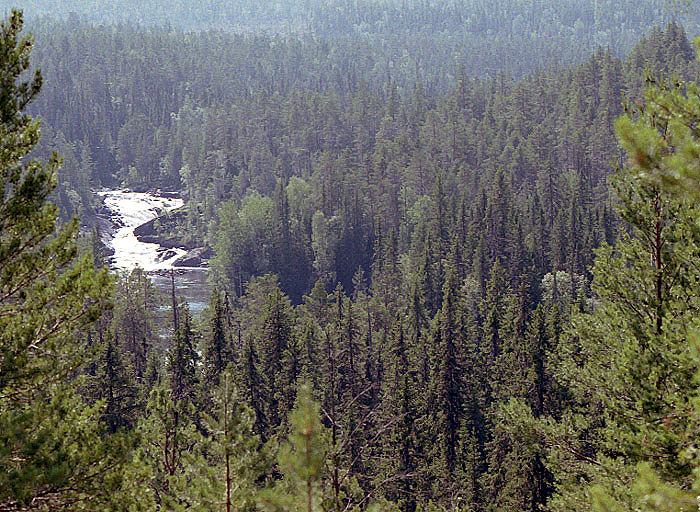